САМОПРЕЗЕНТАЦИЯ ВОСПИТАТЕЛЯ МБДОУ№65 «ДЕЛЬФИН»КОВАЛЕНКО ТАТЬЯНЫ ИВАНОВНЫ
«БЫТЬ 
ВОСПИТАТЕЛЕМ НЕПРОСТО…»
КОВАЛЕНКО
 ТАТЬЯНА  ИВАНОВНА
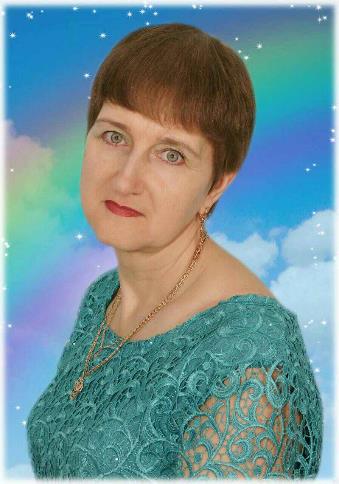 Воспитатель высшей квалификационной категории.  г. Железногорск
На свете много разных профессий.
Но знаю  -  моей не найти интересней.
В руках педагога бесценный клад:
Одиннадцать упрямых, горластых ребят,
Одиннадцать  с глазами, как звёзды           лучистые,Которых растила я добрыми, чистыми.
Мир открывала им светлый , чудесный.
Нету работы моей интересней.
Педагогический стаж:  с 1983 года.
Образование:  средне специальное.
Педагогическое кредо:   «Чтобы иметь право учить, нужно постоянно учиться самому».
Мои увлечения
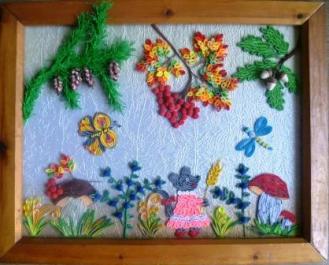 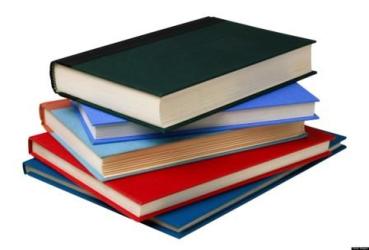 Квиллинг
Чтение  художественной литературы
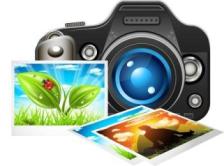 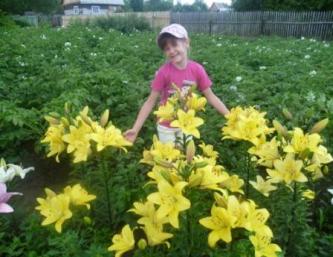 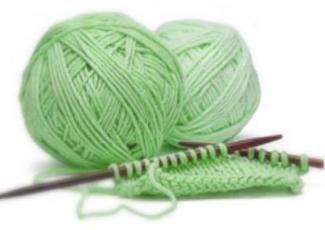 Фотография
Вязание
Выращивание цветов
Мои награды и поощрения
Звание «Ветеран труда детских дошкольных учреждений», 2007г.

Благодарственное письмо Министерства образования и науки Красноярского края, 2009г.

Почётная грамота  Министерства образования и науки Российской Федерации, 2012г.

Грамота ДОУ за активную инновационную деятельность и высокий профессионализм, 2014г.

Грамота ДОУ за высокий профессионализм,  методическую активность и значительные успехи в развитии и коррекции детей дошкольного возраста, 2015г.

Почетная грамота ДОУ за  I место в конкурсе «ИКТ-компетенция как ступень самообразования педагога. Создание презентации – визитной карточки «Моя группа», 2015г.

 Почетная грамота ДОУ за  II место в профессиональном конкурсе ДОУ «Развивающая предметно-пространственная среда группы в соответствии с ФГОС ДО», 2016г.

Благодарственное письмо Министерства образования Красноярского края, 2019г.
Повышение профессионального мастерства
Управление образования ЗАТО г.Железногорск Городской методический центр. Прошла обучение про программе:  Создание презентаций в Power Point. Основы работы в Windows,   текстовый редактор Word.  

  Учебный Центр дополнительного профессионального образования «Все Вебинары. ру». «Коррекция произношения детей дошкольного возраста через развитие мелкой моторики». 2019г.
Курсы повышения квалификации
Участие в педконференциях
Участие в ГМО
Собственная траектория 
саморазвития
Составляющие моей 
методической работы
Внедрение новых компьютерных
 и педагогических  технологий
Информационные ресурсы
 интернета
Участие в профессиональных
 конкурсах
Проведение мастер-классов
Работа в творческой группе ДОУ
Здоровьесберегающие технологии
ИКТ технологии
Сказкотерапия
Педагогические 
технологии
Социоигровая технология
Технология проектирования
Технология сотрудничества
Технология раннего интенсивного 
обучения чтению и письму Н.А.  Зайцева
Здоровьесберегающие технологии
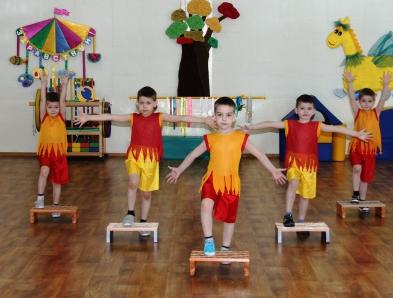 Создаю условия для всестороннего физического развития детей; формирую у детей мотивацию к здоровому образу жизни; способствую сохранению и укреплению психофизического здоровья детей.
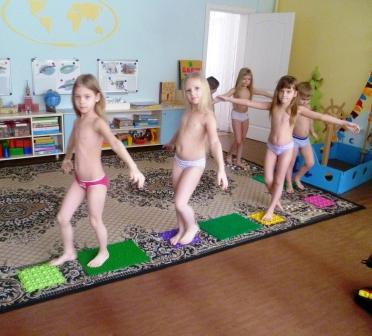 Результативность:
 дети стали менее восприимчивы к резким изменениям температуры, простудным и инфекционным заболеваниям;
 выпускники д/с успешно справляются со школьной программой, легче переносят адаптацию в школьном коллективе.
 повысился уровень родительской компетентности в сохранении и укреплении здоровья дошкольников;
Сказкотерапия
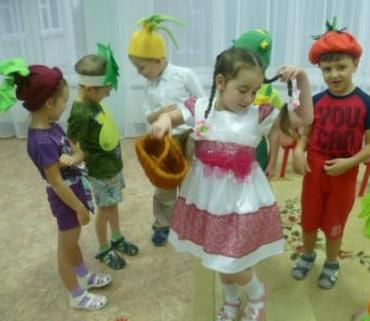 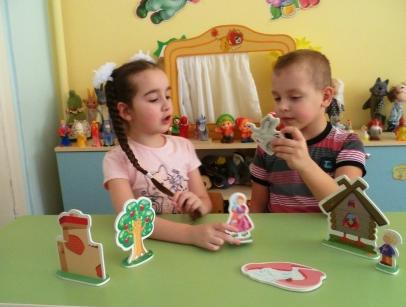 Результативность:
дети стали более раскованы, они начали высказывать свои мысли, у детей пополнился словарный запас; 
речь детей стала более связной, интересной для слушателей, дети стараются подбирать точные, доступные для окружающих слова и фразы, что свидетельствует о повышении уровня связной речи.
 дети стали активнее проявлять творчество в играх-драматизациях, играх-инсценировках.
Технология сотрудничества
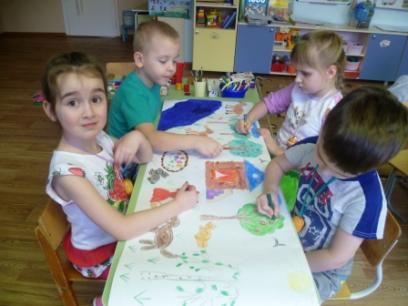 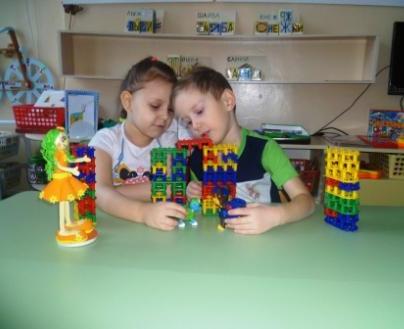 Результативность:
 дети овладели необходимыми навыками взаимодействия между собой и с педагогом; 
 сформированы навыки само и взаимоконтроля результатов деятельности; 
 сформировано умение отстаивать своё мнение, 
 развито умение оценивать свои достижения.
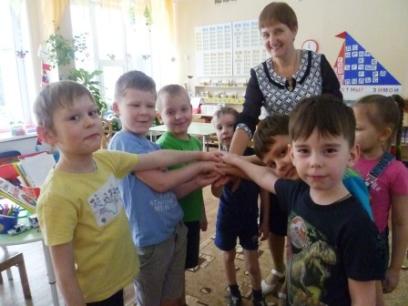 Песочная терапия
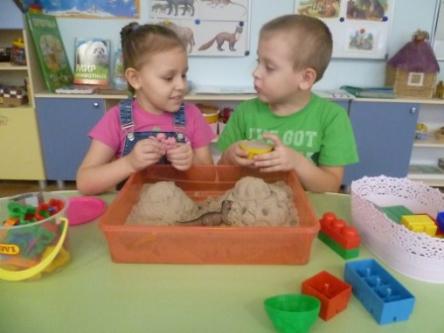 Результативность:
 улучшилась  тактильная чувствительность,  мелкая моторика; 
  у гиперактивных детей улучшилось внимание, им стало легче сосредоточиться при выполнении игровых заданий, активизировалась творческая активность;
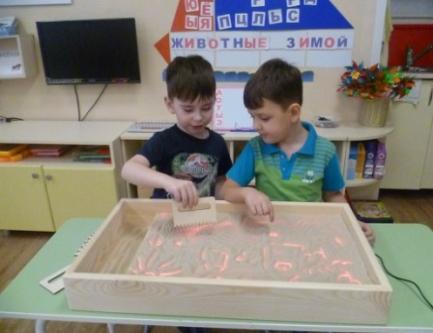 дети приобрели навык письма без письменных принадлежностей.
 улучшился микроклимат в группе, дети стали более раскованными, что поспособствовало установлению  доброжелательных отношений между детьми.
Социоигровая технология
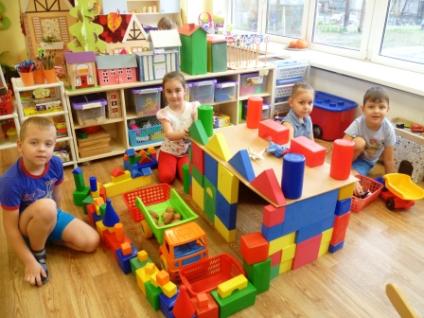 Создаю условия для активного взаимодействия и сотрудничества детей в разных видах деятельности.
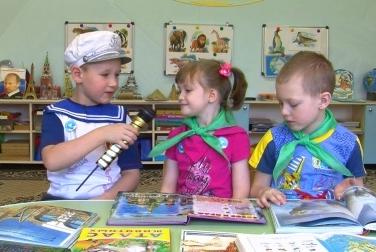 Результативность:
 дети слушают и слышат друг друга, договариваются, приходят к согласию;
у детей развито речевое взаимодействие;
сформировано позитивное отношение к окружающему миру, другим людям, самому себе, к сверстникам;
дети умеют отстаивать свою позицию;
Технология раннего и интенсивного обучения детей чтению с помощью кубиков Н.Зайцева
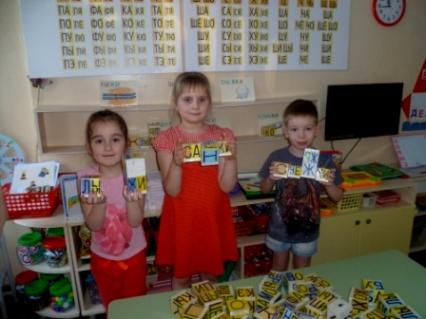 Технология обеспечивает сенсорный подход ко всем вербальным процессам, дает возможность задействовать максимум сенсорных каналов (зрение, осязание, слух) при обучении чтению и письму.
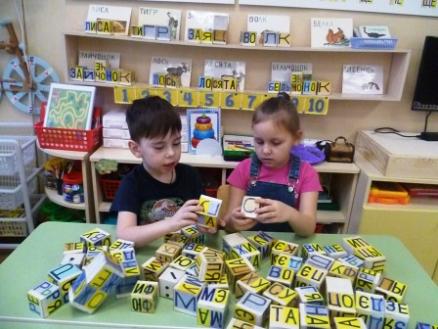 Результативность:
системность в работе и интегрированный подход в рамках коррекции речевого развития способствовали овладению чтением в игровой форме, формированию коммуникативных и произносительных навыков детей, активизации речевой активности.
Представление и обобщение  опыта по работе с кубиками Н.Зайцева
Выступление с докладом «Прикладные аспекты реализации технологии Н.Зайцева в деятельности ДОУ на II научно-практической конференции с международным участием «Актуальные проблемы развития детей дошкольного возраста»
 Мастер-класс для педагогов ДОУ «Интегрированное занятие «Насекомые»;
 Консультация для педагогов ДОУ «Использование кубиков Н.Зайцева в образовательной деятельности с детьми младшего дошкольного возраста».
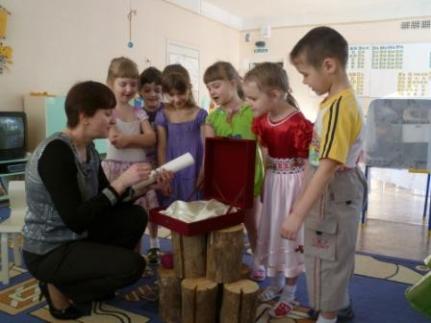 Технология проектирования
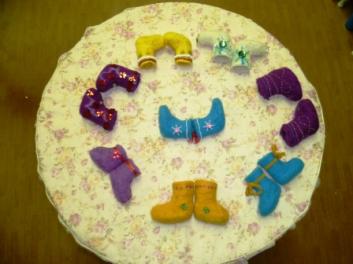 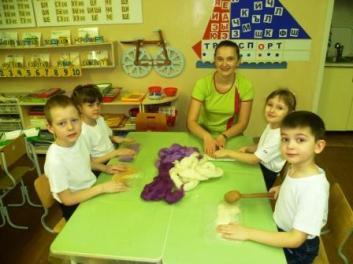 Проект  «Русский валенок»
Результативность:
 созданы условия для роста активности и инициативы педагогов, дошкольников и их родителей;
 у педагогов, детей, части родителей появилась возможность раскрыть свои творческие и организаторские способности;
 дети  получили ранний социальный позитивный опыт реализации собственных замыслов, возможность оформить их в виде культурно-значимого продукта.;
 проект позволил интегрировать сведения из разных областей знаний для решения проблемы и применить их на практике.
Разработанные  мной
 проекты и приложения к ним
Для большей эффективности образовательного процесса, формирования мотивации детей к познанию подобрала детские презентации по изучаемым темам АООП ДОУ.  Разработала приложения к созданным мною проектам (стихотворения, д/и по формированию логического мышления, подбор интересных фактов по изучаемым темам).
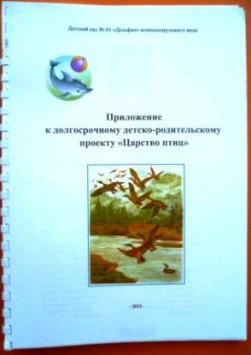 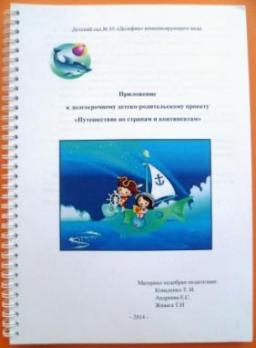 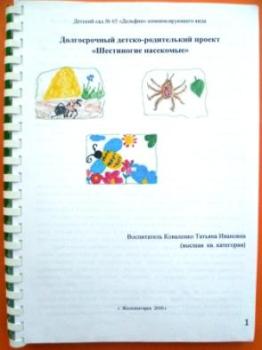 Проекты были представлены на итоговых педсоветах ДОУ и на ГМО.
Информационно-компьютерная технология
Слайд-шоу или 
презентации
Обучающие, развивающие,
 интерактивные игры (в том числе и авторские)
Сюжетные анимации
Направления в ИКТ,
 используемые мною в 
образовательной
 деятельности
Использование видеофрагментов и
 аудио файлов для проведения
 режимных моментов и НОД
Использование ИКТ в работе с
 родителями воспитанников
Просмотр детских  мультфильмов и
 познавательных передач
Цветные рисунки,
 кроссворды
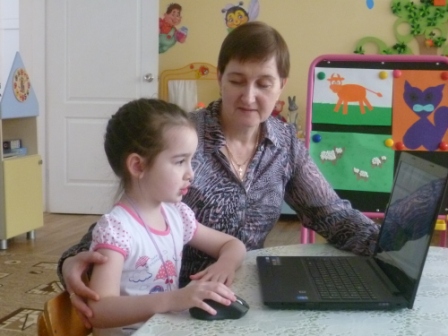 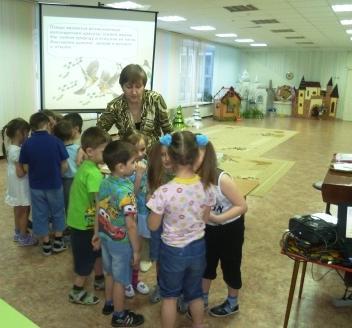 Результативность:
дети закрепляют предлоги, обобщающие слова, решают логические задачи играя в познавательные  и интерактивные игры на компьютере:  
 родители знакомятся с темами  проектов, реализуемых в группе, через буклеты;
 использование разнообразного иллюстративного материала, проведение виртуальных экскурсий, презентаций, позволяет быстрее достичь намеченной цели во время непосредственной образовательной деятельности.
 индивидуальная работа с компьютером увеличивает число ситуаций, решить которые ребенок может самостоятельно.
Обобщение и распространение собственного педагогического опыта
2016г. 
Участие в  работе творческой группы по разработке летнего проекта «Страна Читалия»,  смотра конкурса «Предметно-пространственная среда ДОУ».
Выступление на педсовете ДОУ по теме «Организация работы по здоровьесбережению детей дошкольного возраста» с презентацией «Мы не просто так играем – мы здоровье сохраняем».
 Выступление на педсовете ДОУ по теме «Индивидуализация детей дошкольного возраста» с презентацией из опыта работы «Исследовательская деятельность с детьми дошкольного возраста по теме: «Такой загадочный мир бумаги».
Участие в ГМО «Индивидуальное развитие дошкольника и выбор стратегии работы с ним» с показом самостоятельной познавательной деятельности «Использование техники шариков  «Марблс» с детьми ТНР».
Участие в  III городском Образовательном форуме ЗАТО Железногорск по направлению «Грани педагогического мастерства»  с выступлением «Мы не просто так играем – речь ребятам развиваем: упражнения с камешками «Марблс» для детей с ТНР».
Участие в  международном конкурсе  «Звезды образования» (номинация «Проектная деятельность в ДОУ») по теме «Путешествие по странам и континентам». Свидетельство о регистрации: серия 42, №003705822; № диплома:ДО-880-1; I место.
Участие в IV Всероссийском творческом конкурсе «Викторёнок» в номинации «Творческая карусель» с презентацией «Визитная карточка группы «Радуга» . Свидетельство о регистрации ЭЛ№ФС77-59822; № диплома IV – 211; II место.
Участие в  международном конкурсе  «Звезды образования» (номинация «Фестиваль педагогических идей») по теме 
« Нетрадиционный приём в коррекционной работе с детьми с ТНР». Свидетельство о регистрации: серия 42, №003705822; № диплома:ДО-881-1; I место.
Участие во Всероссийском учебно-образовательном интернет- портале «ПЕДАГОГ+»  в номинации «Лучшее портфолио» с презентацией «Быть воспитателем непросто…».  ДП - №30092016-12;      I место.
      2017г
 Участие в V городской Педагогической Конференции по теме «Траектория профессионального развития и совершенствования современного педагога» с докладом и  презентацией «Поиски педагогами современных инновационных способов  развития детей с ТНР».
Участие в работе творческой группы по разработке раздела  «Анализ исходного состояния» Программы  развития ДОУ;
 Презентация  развивающей предметно-пространственной среды  группы для детей с ТНР  для  английских коллег ( Астор-колледж, Великобритания);
 Открытый методический день  в рамках межмуниципального сетевого взаимодействия «Поддержка детской инициативы и самостоятельности, самореализации каждого ребёнка в рамках «Здравиады» -детских игр здоровья.
  2018г.
 Участие в фестивале  «Калейдоскопе педагогических идей»  ДОУ с открытым  показом  «Использование методического пособия «Мини-стадион» в самостоятельной деятельности детей;
 Презентация развивающей предметно-пространственной среды группы в рамках семинара-совещания руководителей ДОУ «Образовательная среда как средство поддержки детской инициативы и самостоятельности»;
Выступление на педагогическом  совете ДОУ с презентацией «Использование нестандартного  спортивного оборудования в ДОУ»;
Представление   проекта по самообразованию «Времена года» на итоговом педсовете ДОУ;
Участие в 12 Международном конкурсе «Таланты России» в номинации «Оформление помещений, территории, участка» с работой «Презентация с описанием слайдов  «Развивающая предметно-пространственная среда группы», DK-XII/18 № 5461, Диплом I степени;
Публикация авторской работы «Квест-игра «Дары Осени хороши – выбирай на вкус» на всероссийском информационном портале vospitatel-ru.ru.  Сертификат №0748-18  ссылка http://www.vospitatel-ru.ru/public18
Участие в Международном конкурсе «Звезды образования» в номинации «Мой педагогический проект» с работой «Проект «Времена года», ссылка http://zvezdy-obrazovaniya.ru/diplom/view/index/6344   Диплом № ДО-6344-1. I место;
Участие во Всероссийском конкурсе «Воспитатель - Ру» в номинации «Инновационные методики и технологии»  с работой «Интерактивная игра «Путешествие по стране «Здоровья». Диплом №3448, I место.
Участие в Международном конкурсе «Звезды образования» в номинации «Познавательно-исследовательская деятельность в ДОУ» с работой «Индивидуализация при проведении исследовательской деятельности с детьми дошкольного возраста в ДОУ». Диплом № ДО-6369-1; ссылка http://zvezdy-obrazovaniya.ru/diplom/view/index/6369,       I место.
2019г
Участие в VII Педагогической Конференции «Технологии, обеспечивающие развитие современных дошкольников в игровой деятельности» с презентацией «Использование обобщающей дидактической интерактивной игры «Путешествие по стране «Здоровья»;
Представление образовательной практики с использованием игрового пособия «Мини стадион» как средства развития сенсомоторной сферы ребёнка с ОВЗ в рамках межмуниципального сетевого взаимодействия.
Лесенка успеха
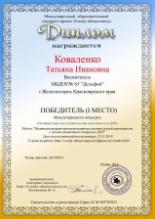 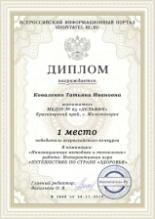 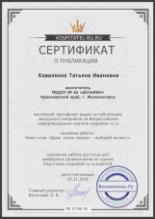 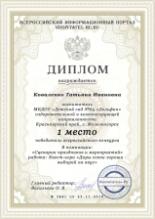 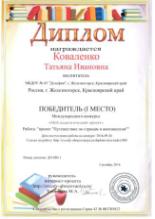 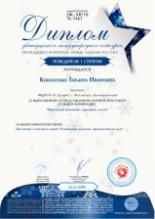 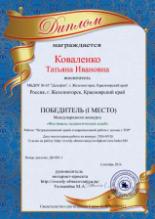 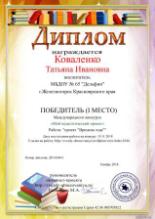 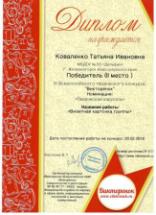 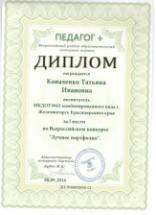 Авторское  дидактическое пособие «Логопедический компьютер» и приложение к нему
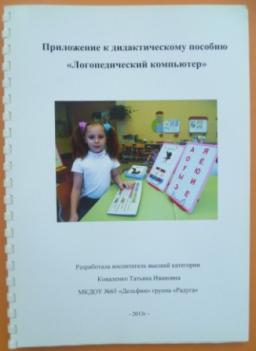 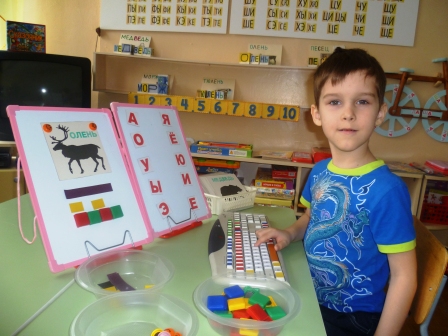 Результативность:
Способствовало тому, что дети в игровой форме быстро и эффективно овладели навыками звукового анализа слов, умением делить слова на слоги.

Авторское пособие было представлено в совместной деятельности с детьми  для педагогов ДОУ и на городском методическом объединении.
Авторская  дидактическая интерактивная игра «Путешествие по стране «Здоровья»
Интерактивная игра помогает совершенствовать процесс обучения детей, делать его мобильным, дифференцированным и индивидуальным, поддерживает у детей с различной речевой патологией познавательную активность, повышает эффективность логопедической работы в целом.
Результативность:
 дети не просто играли, но и получили необходимые знания, научились применять их в различных ситуациях, обретали уверенность в себе!;
 у детей пополнился словарный запас;
 играя самостоятельно, дети научились самостоятельно контролировать темп и количество  выполняемых  заданий,  что  отвечает  принципу индивидуализации, в соответствии с ФГОС ДО.
Исследовательская работа по теме «Загадочный мир бумаги»
Мы с ребятами проводим опыты с бумагой, чтобы познакомиться со свойствами и качествами бумаги. Дети с моей помощью  изготавливают бумагу и делают из неё разные поделки.
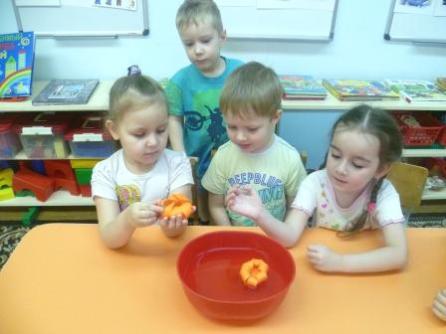 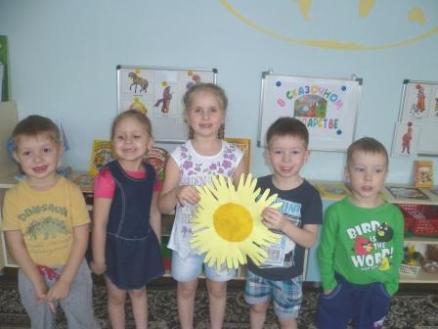 Свой опыт исследовательской работы с бумагой  представила на IV городской Педагогической Конференции
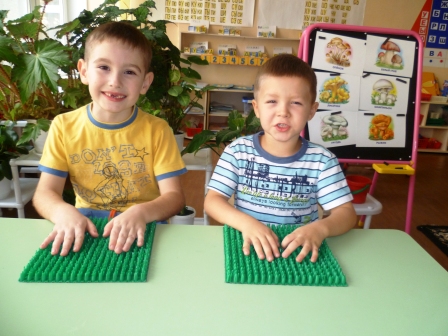 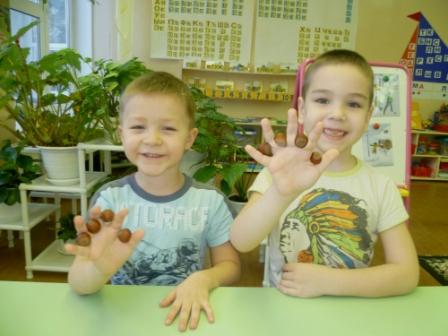 Своим опытом по использованию нетрадиционных техник и приёмов для развития мелкой моторики я поделилась:
 на городском семинаре-практикуме «Использование нестандартных приёмов по развитию мелкой моторики у детей речевой группы» ;
 на Сибирском образовательном форуме, проведя мастер-класс по внедрению инновационных оздоровительных технологий в осуществлении познавательно-речевого развития дошкольников;
Опыт работы по использованию  камешков «Марблс»,  способствующих развитию речи, мелкой моторики пальцев рук, я представила:
на III городском Образовательном форуме ЗАТО в 2016г;
 на августовском городском педсовете в 2016г;
 на ГМО с показом самостоятельной деятельности детей.
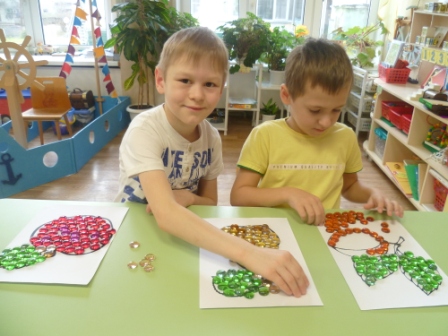 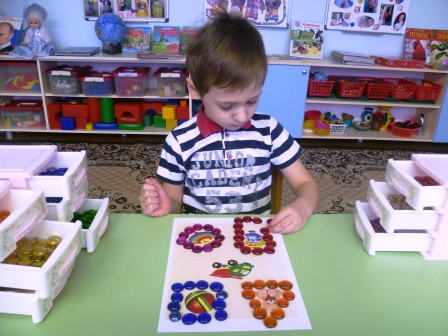 Взаимосотрудничество с родителями
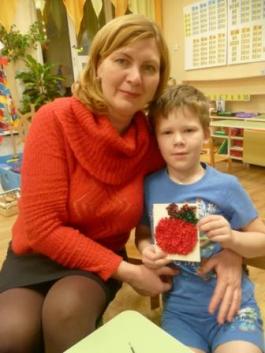 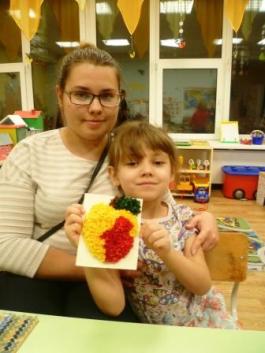 Родители – активные участники образовательного процесса. 
Работает творческая мастерская «Сказка на ладошке».
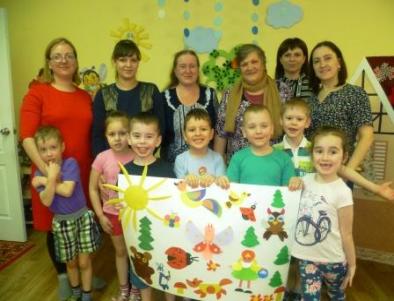 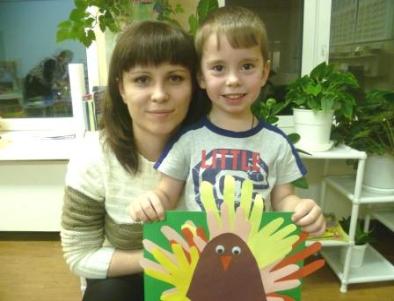 Участие родителей в совместных спортивных досугах и развлечениях
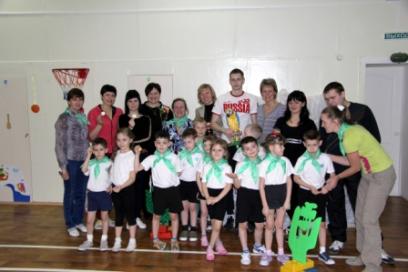 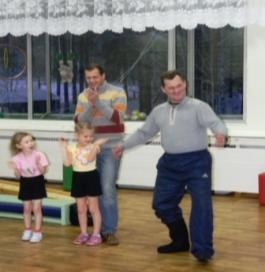 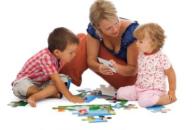 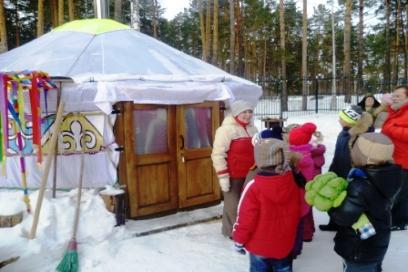 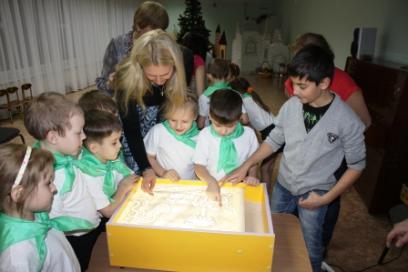 Детско-родительские тематические групповые  выставки
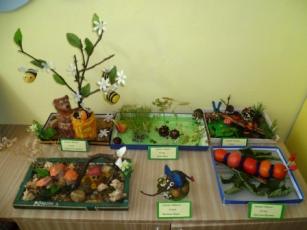 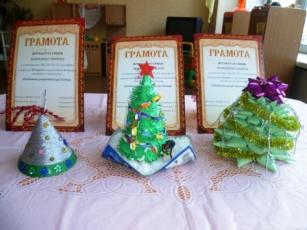 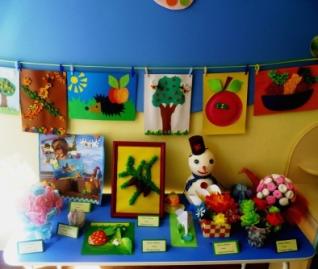 Осенние фантазии
Ёлочка-красавица
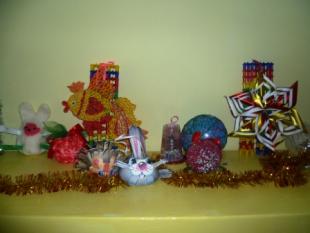 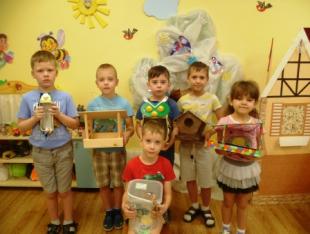 Бумажная фантазия
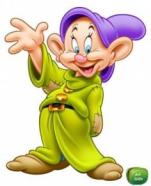 Новогодняя ёлочная игрушка
Каждой пичужке 
по кормушке
Русь мастеровая
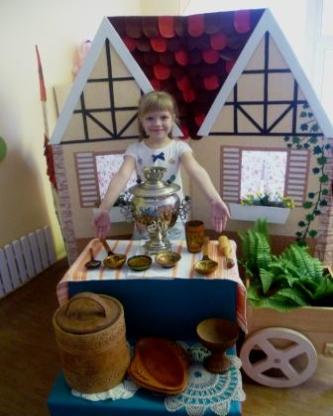 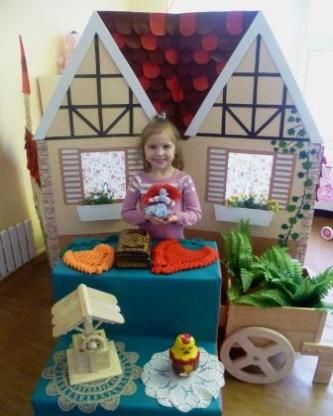 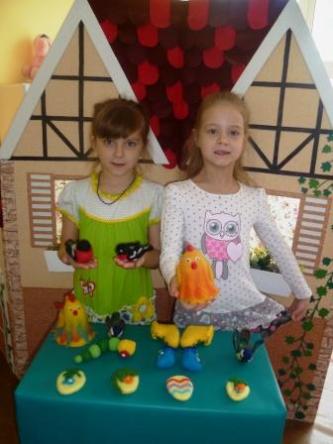 Родители -  активные помощники  в создании  условий для проведения зимних прогулок
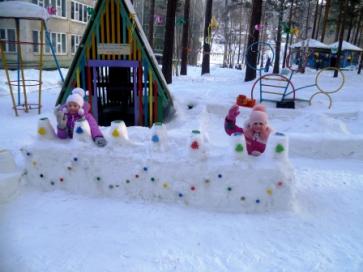 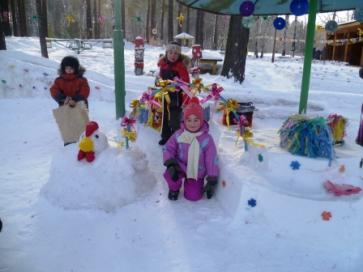 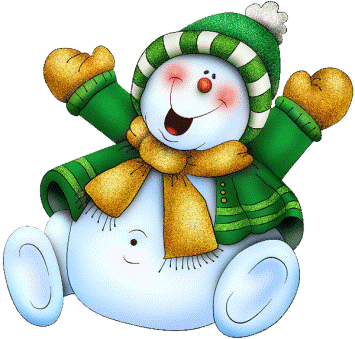 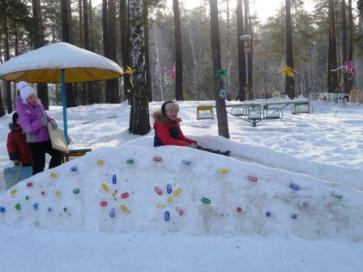 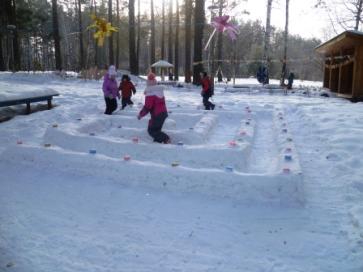 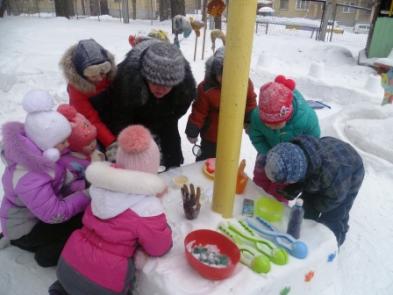 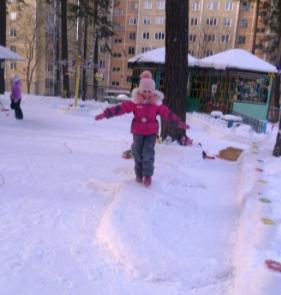 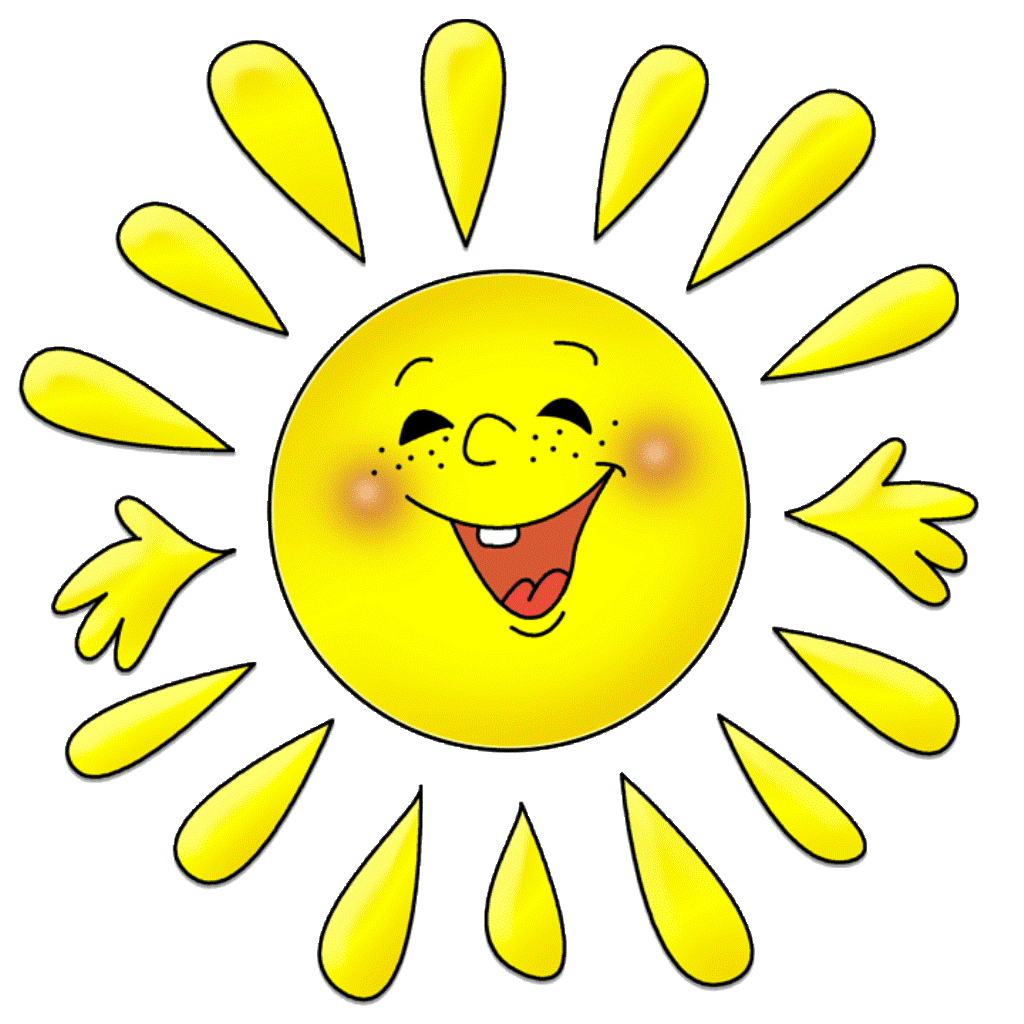 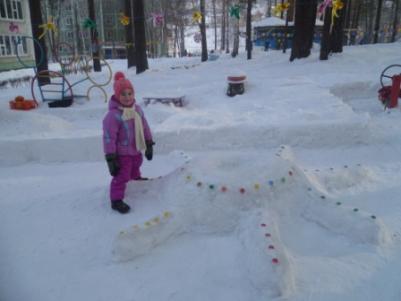 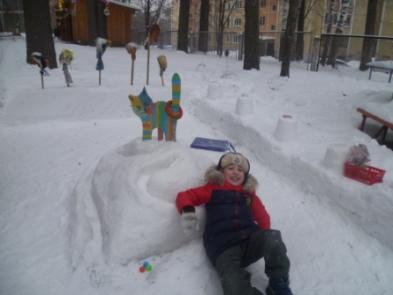 Мой жизненный девиз - активная жизненная позиция. В круговорот городских мероприятий я вовлекаю и своих воспитанников. 
Самые интересные поделки представляют нашу группу на городских конкурсах и выставках
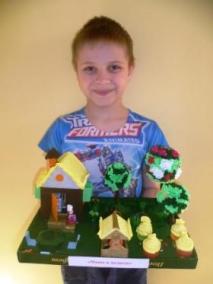 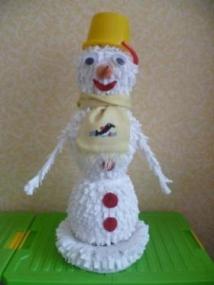 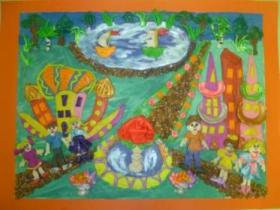 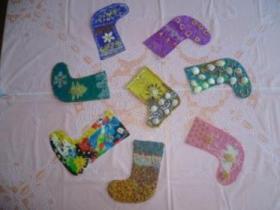 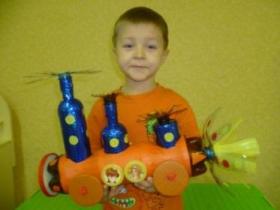 Развивающая предметно-пространственная  среда  группы
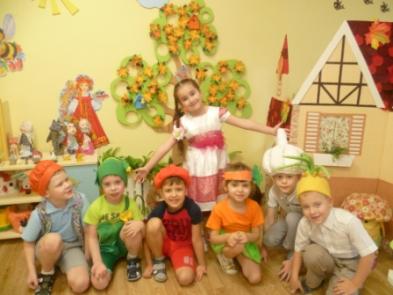 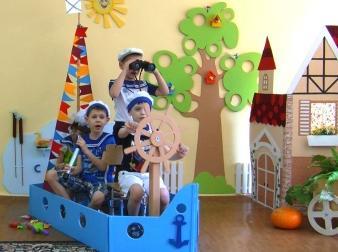 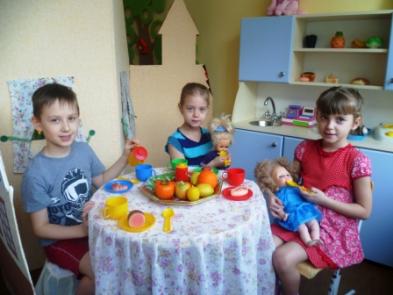 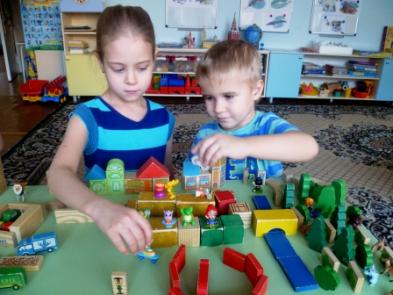 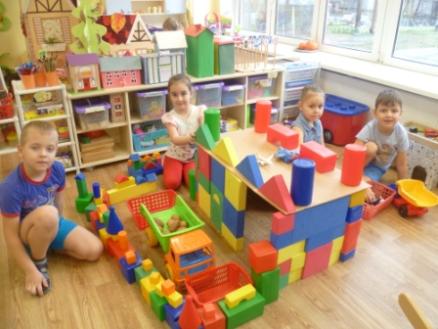 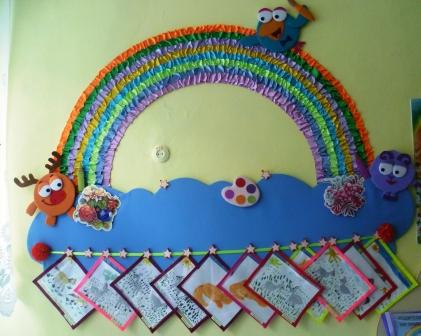 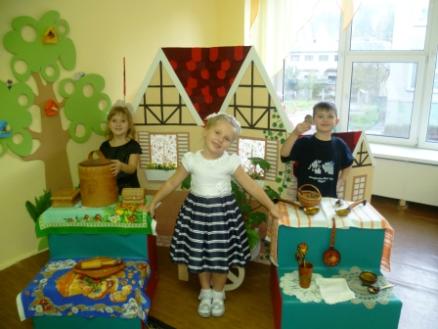 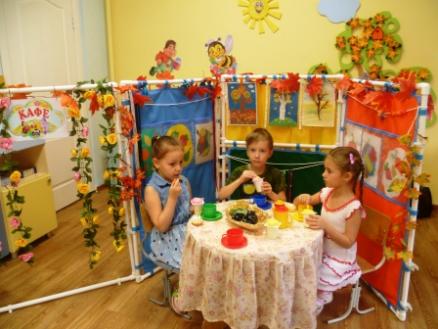 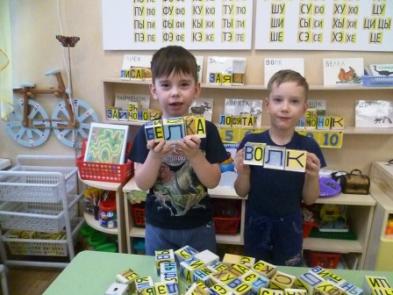 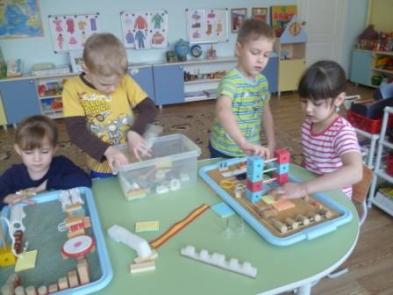 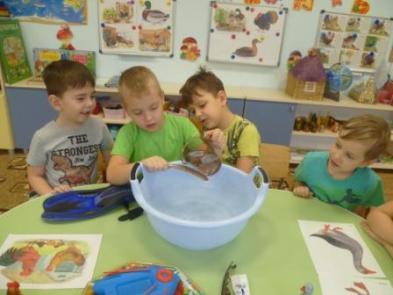 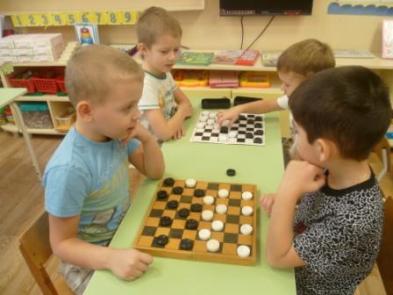 Взаимодействие со специалистами детского сада
Инструктор, муз. руководитель 
               и психолог – 
Специалисты высший класс!
Они добиться цели 
              нам помогут
Своим успехом  дети
            удивят  всех нас.
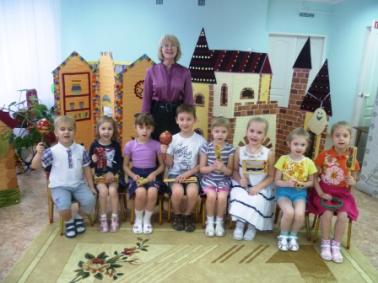 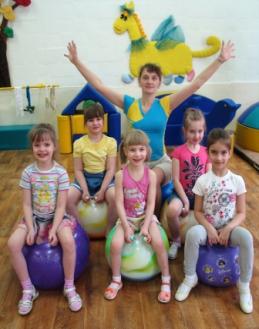 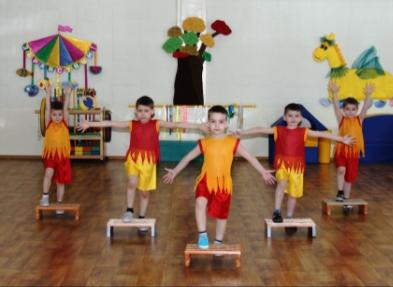 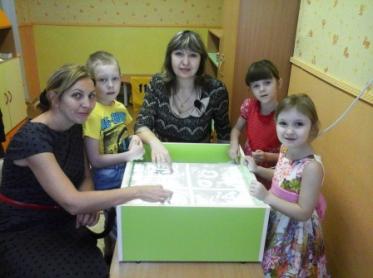 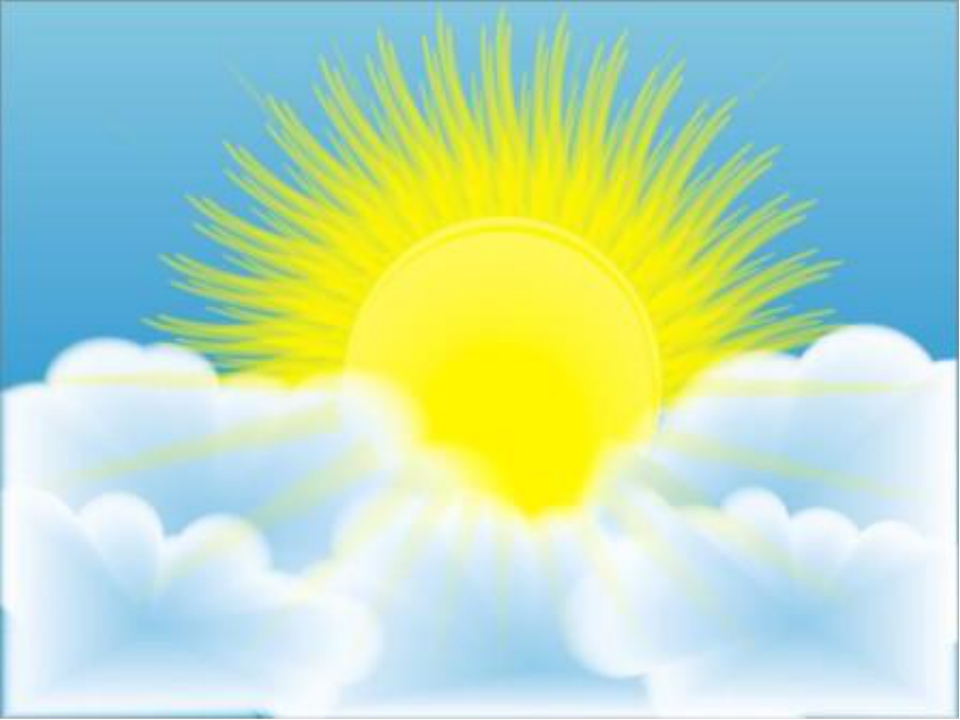 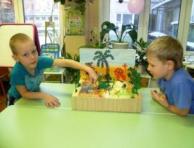 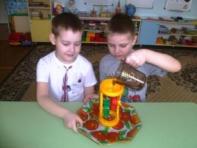 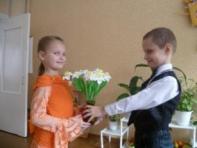 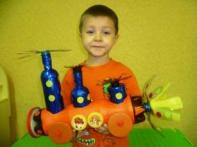 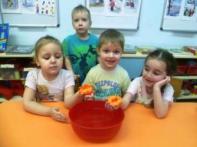 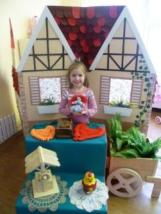 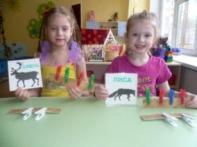 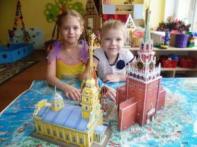 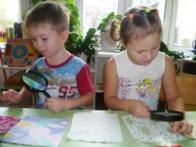 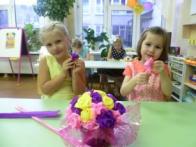 Каждый ребёнок неповторим как звезда  во Вселенной.
Но и от меня зависит,
будет ли эта звезда холодной и тусклой как лёд или яркой и горячей, как Солнце.
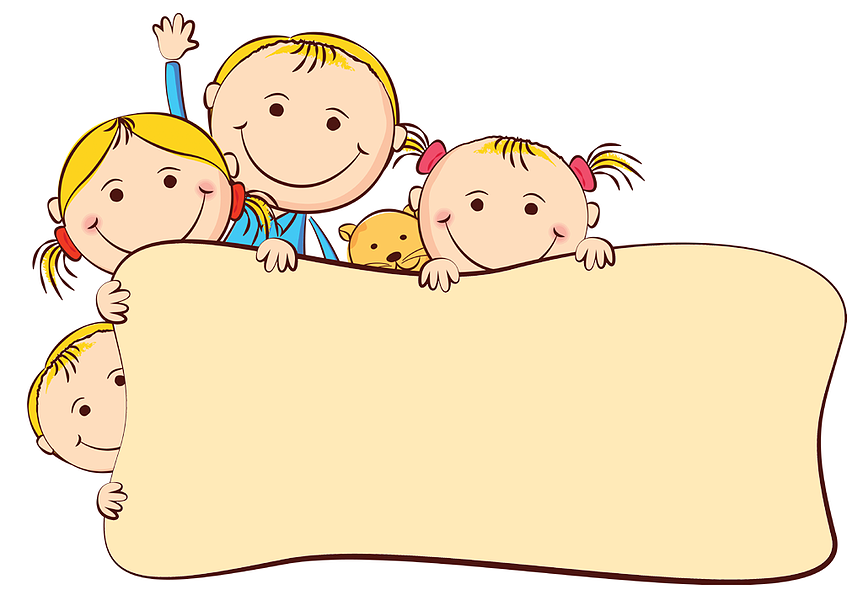 Спасибо за внимание